Давление
Единицы давления
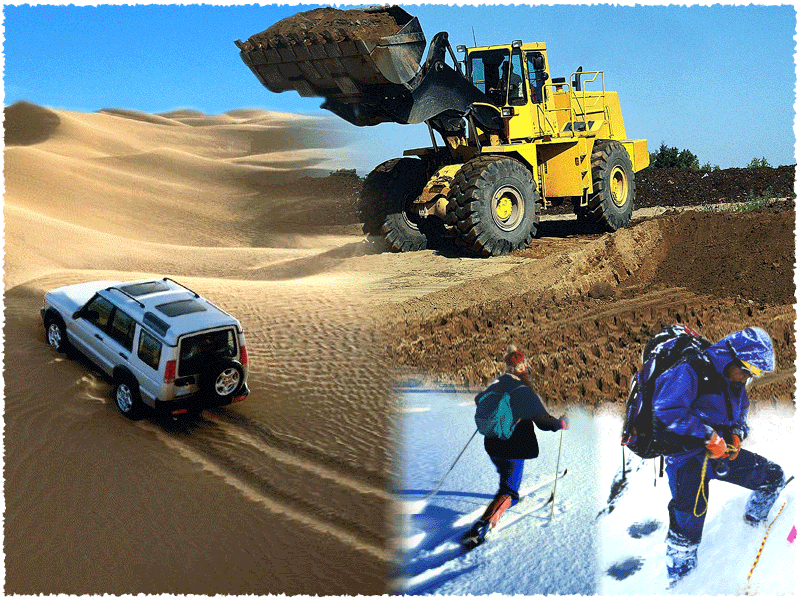 Почему на лыжах человек проваливается меньше,чем без них ? И почему экскаватор проваливается в песке меньше, чем легковая машина?
Существует такая величина, которая связывает силу, с которой тело давит на поверхность и площадь соприкосновения поверхностей. Эта величина называется давлением.
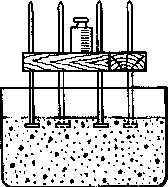 Сила
Давление
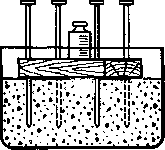 Площадь
Давление - величина, равная отношению силы, действующей перпендикулярно поверхности, к площади этой поверхности.
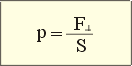 где
 p – давление
 F – приложенная сила давления
 S – площадь поверхности / иначе площадь опоры тела /
Давление - величина скалярная , у давления нет направления.. 
 Сила давления - любая сила, действующая на тело перпендикулярно поверхности, чаще всего это вес тела.
1 Па – это давление, которое производит сила 1Н, действующая 
на поверхность 1 м2, перпендикулярно этой поверхности
Кратные и дольные единицы:
1 кПа= 1000 Па                     1Па = 0,001 кПа
1 МПа= 1000000 Па            1 Па = 0,000001 МПа
1 гПа = 100 Па                       1 Па= 0,01 гПа
Блез Паска́ль (1623-1662)— французский математик, физик, литератор и философ. Классик французской литературы, один из основателей математического анализа, теории вероятностей и проективной геометрии, создатель первых образцов счётной техники, автор основного закона гидростатики. 
Блез Паскаль сконструировал (1641, по другим сведениям — 1642) суммирующую машину. Один из основоположников гидростатики, установил ее основной закон.  
На законе Паскаля основано действие гидравлических прессов и других гидростатических машин.
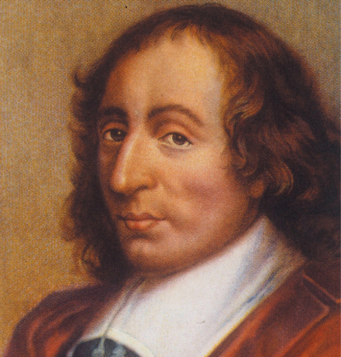 Значения давлений в природе, технике и быту
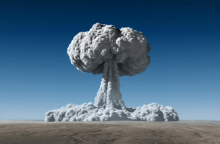 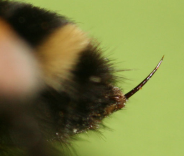 В центре взрыва водородной бомбы 1014 Па
Жало пчелы 5*107Па
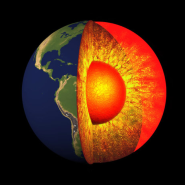 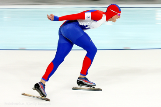 Конькобежец на лед
106 Па
В центре земли 1013 Па
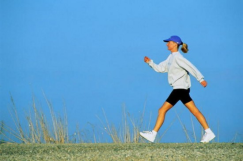 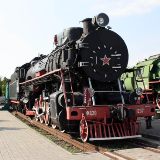 Человек при ходьбе 4*105Па
Колесо вагона на рельсы 3*109 Па
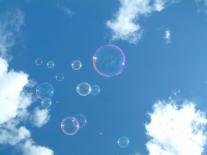 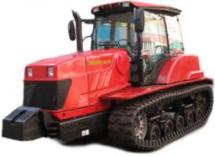 Гусеничный трактор 
5*104 Па
Воздух на высоте 
800 км10-8Па
Способы увеличения 
и уменьшения давления
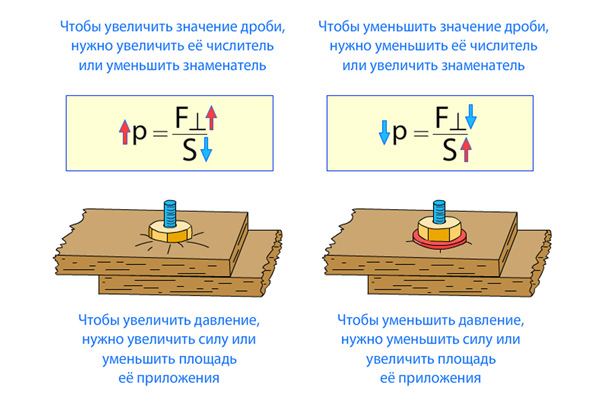 ПРОЧНА ЛИ ЯИЧНАЯ СКОРЛУПА ?
Если вылить содержимое яйца, а для опыта оставить скорлупу, то можно попробовать проткнуть ее иголкой изнутри и снаружи. Изнутри - легче, снаружи - тяжелее. Результат при одинаковых усилиях будет зависеть от формы скорлупы: выпуклая или вогнутая.
 Поэтому маленький цыпленок легко разбивает скорлупу изнутри, а снаружи он защищен более надежно. Свойство выпуклых форм лучше выдерживать нагрузку позволяет архитекторам проектировать куполообразные крыши, мосты, потолки, т.к. они прочнее плоских!
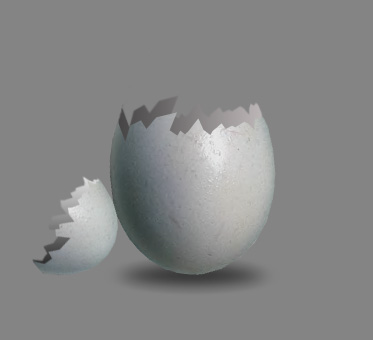 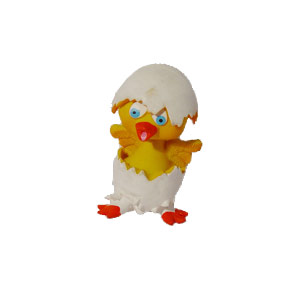 Упражнения
Гусеничный трактор ДТ-75М массой 6610 кг имеет опорную площадь обеих гусениц 1,4 м2. Какое давление оказывает трактор на почву?
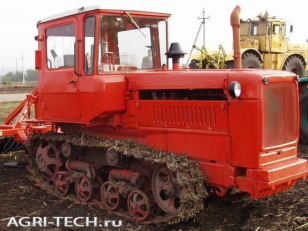 Дано:
m= 6610 кг
S= 1,4 м2
р = ?
На деревянную стенку надавили с силой в 200 Н сначала ладонью, потом с такой же силой шилом. Силы равны по величине, почему же результат различный?
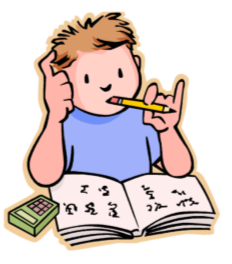 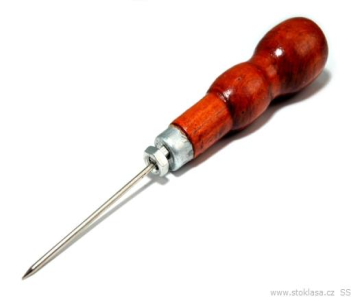 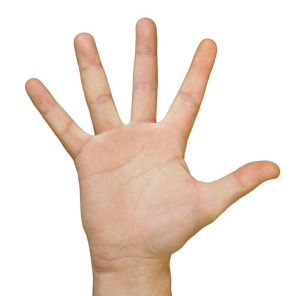 На рисунке изображен след космонавта на поверхности Луны. Средняя масса космонавта в скафандре 100 кг. Если считать площадь поверхности подошв 0,07 м2, давление на лунную поверхность составит??? На Луне ускорение g= 1,7 м/с2.
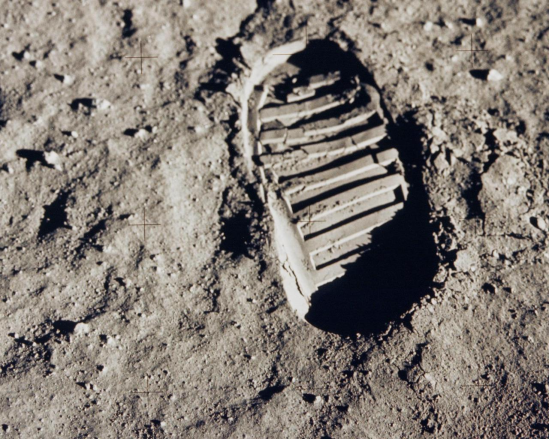 Спасибо за внимание